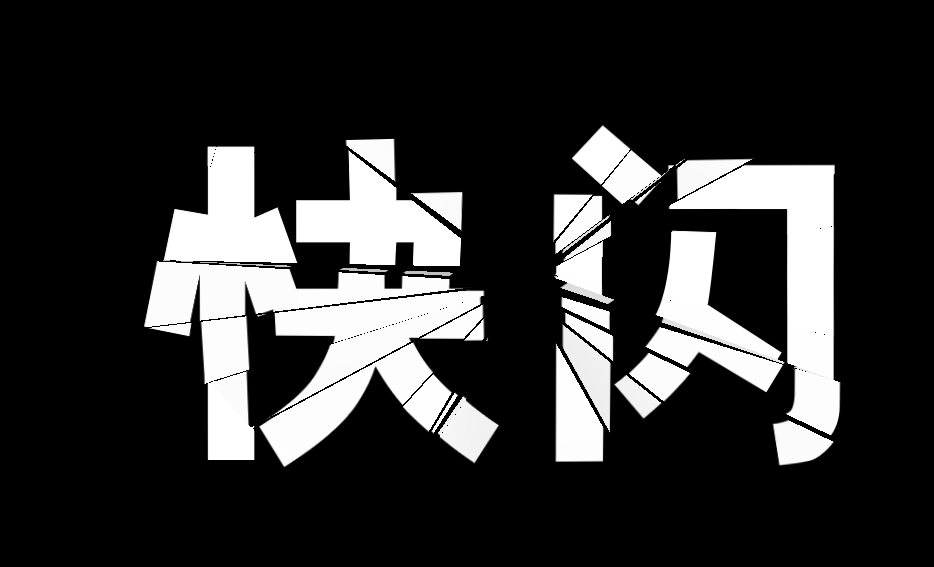 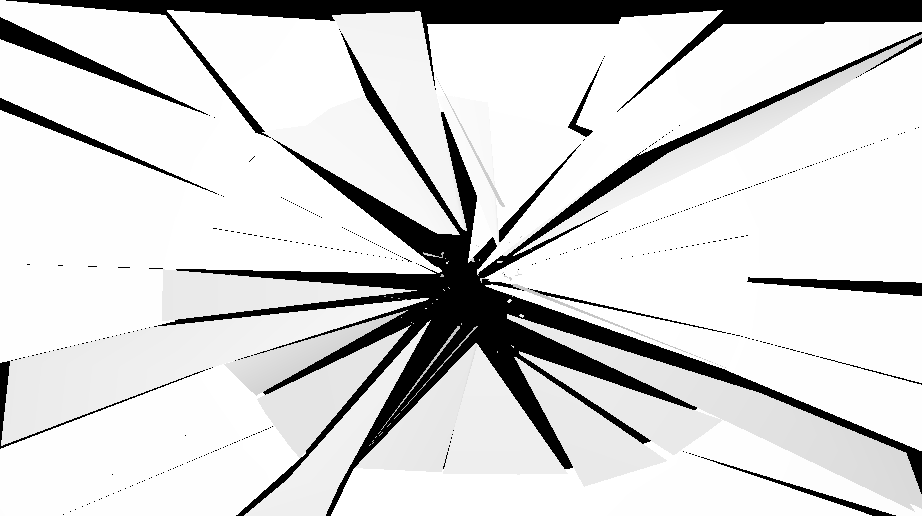 Let's  go
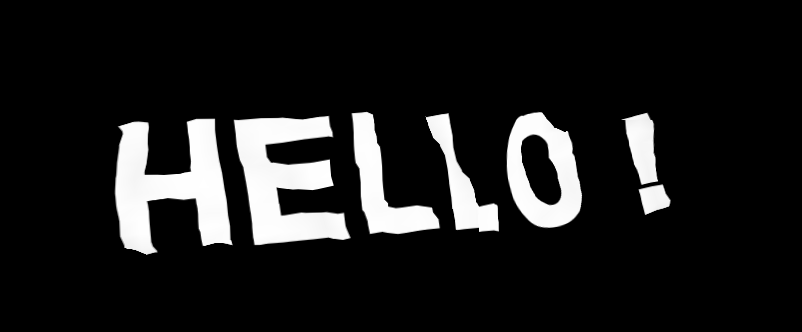 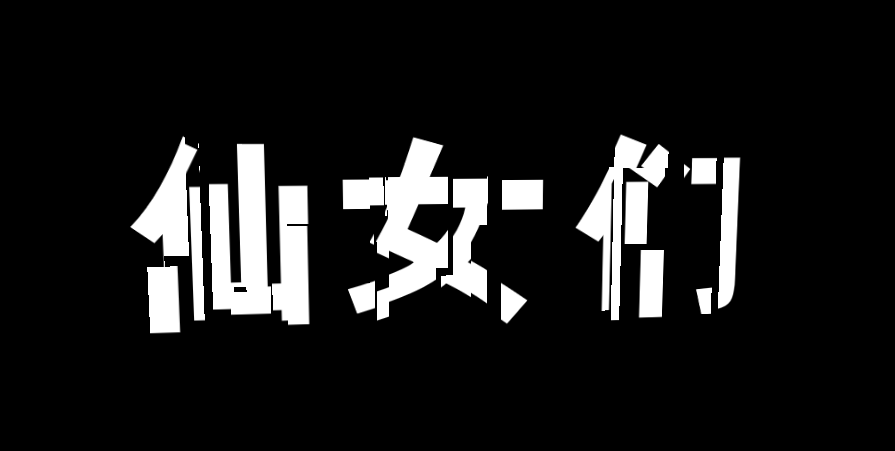 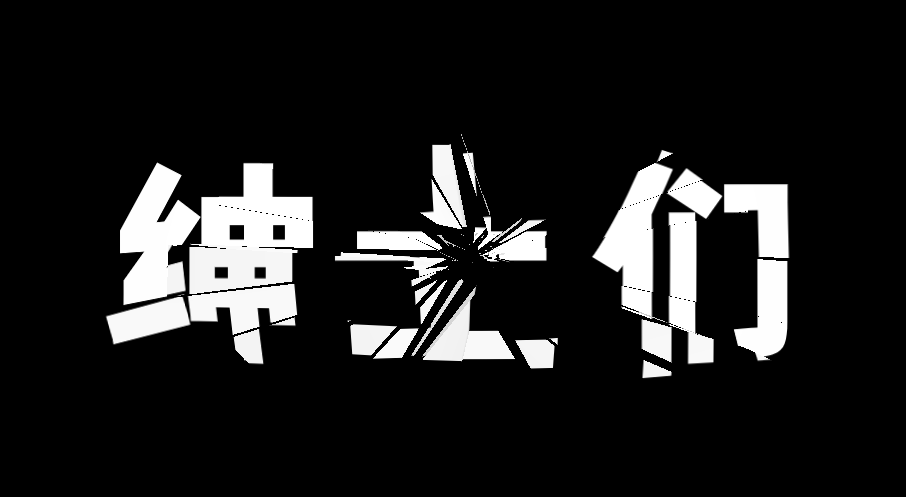 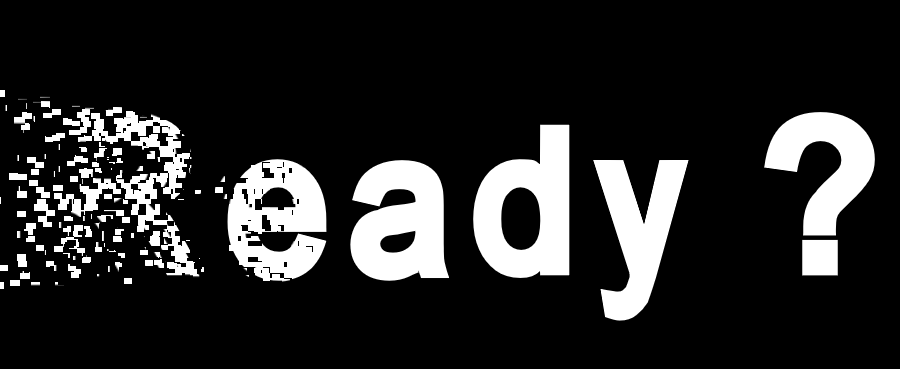 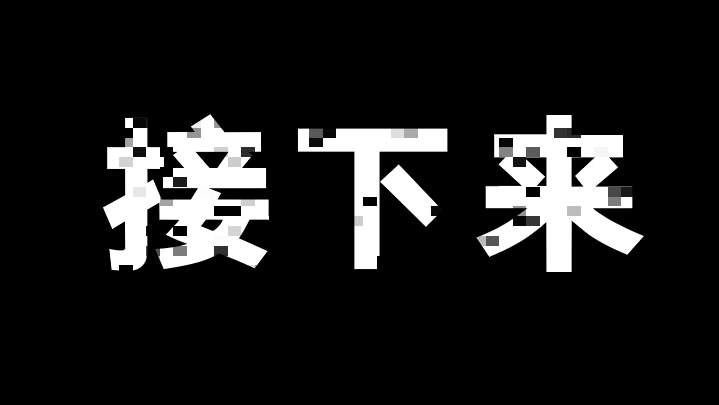 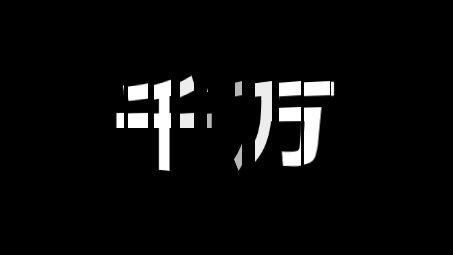 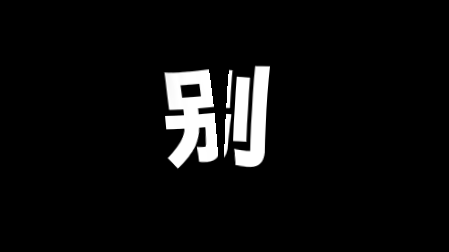 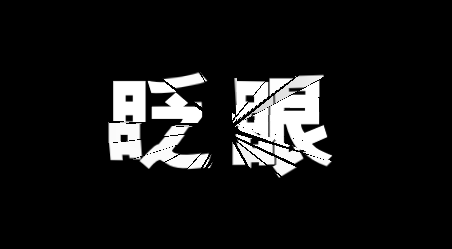 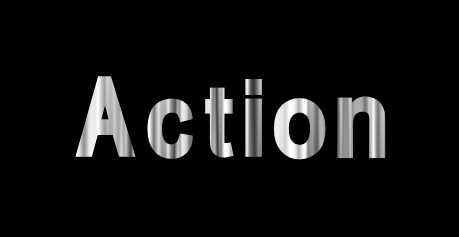 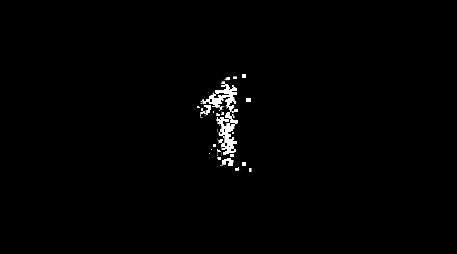 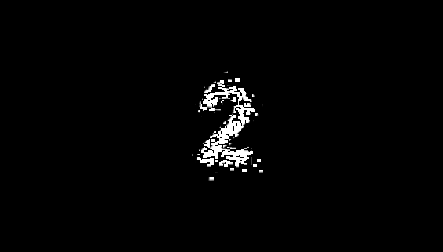 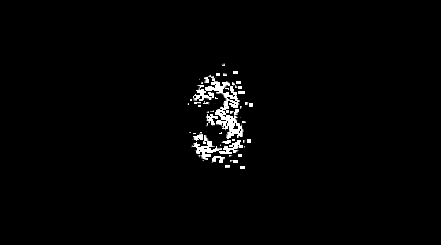 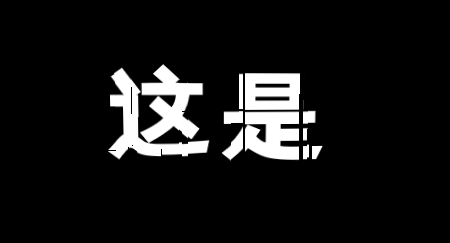 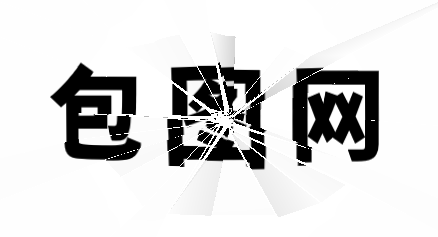 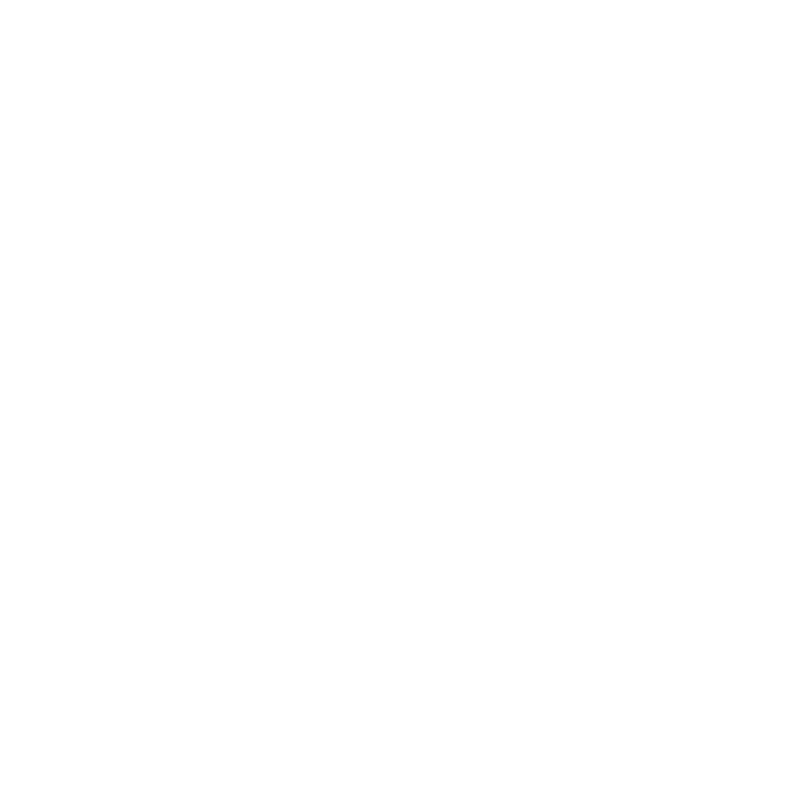 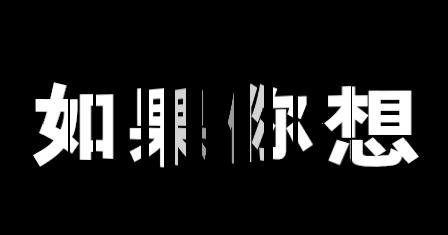 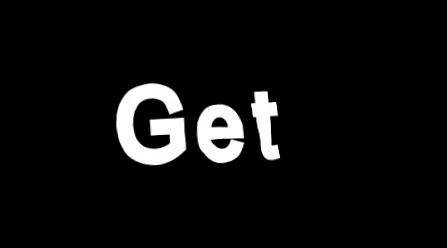 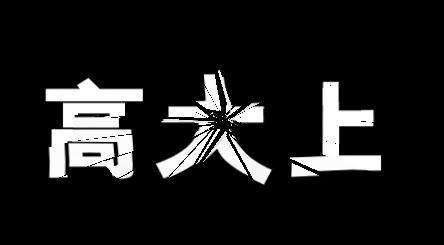 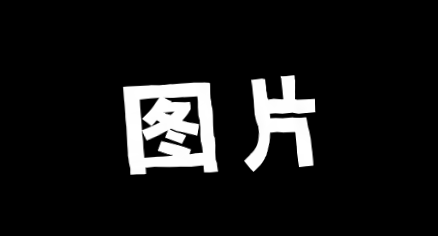 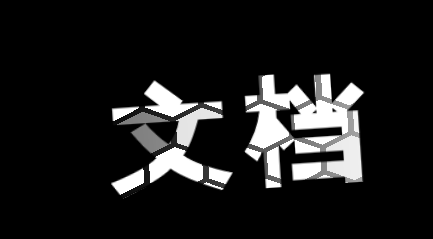 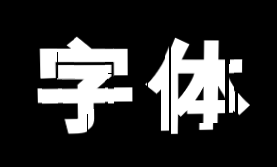 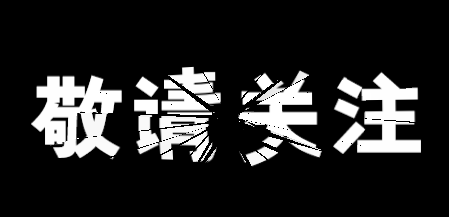 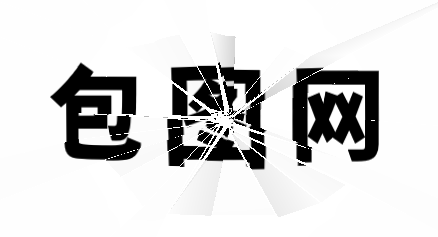 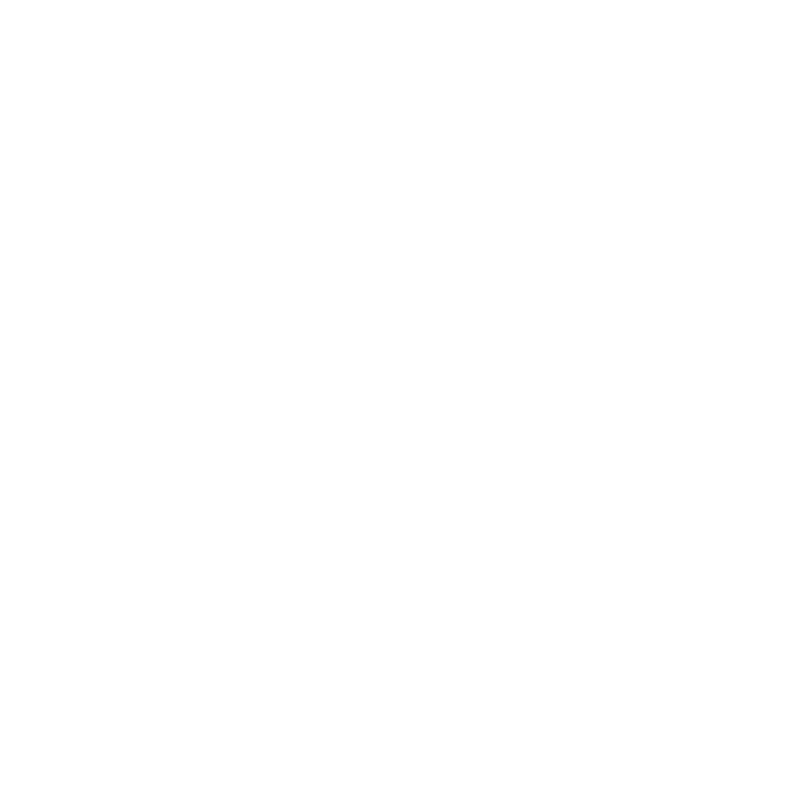 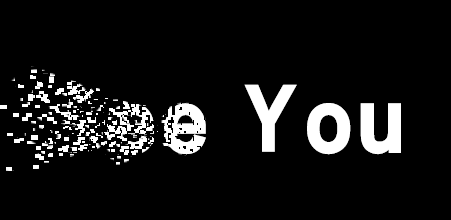